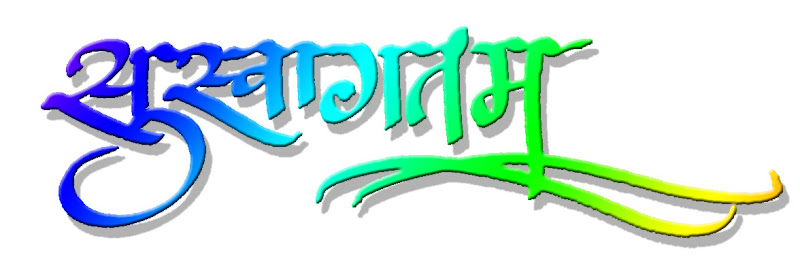 डॉ.सतीश अर्जुन घोरपडे
अध्यक्ष हिंदी विभाग, 
शोधनिर्देशक तथा सहाय्यक प्राध्यापक
माऊली महाविद्यालय वडाला
इकाई ३भक्तिकाल ( पूर्व मध्यकाल ) वि. १३७५ से १७००
भक्तिकाल की परिस्थितियॉं
☞ 	राजनीतिक परिस्थिति
		 ☞ 	सामाजिक परिस्थिति
		 ☞ 	धार्मिक परिस्थिति
		 ☞ 	साहित्यिक परिस्थिति
		 ☞ 	सांस्कृतिक परिस्थिति
भक्तिकाल की काव्यधाराऍं
भक्तिकाव्य


	    निर्गुण भक्ति			     सगुण भक्ति


ज्ञानाश्रयी- संत काव्य 	प्रेमाश्रयी- सूफी काव्य  	रामभक्ति           कृष्णभक्ति
         संत कबीर                  जायसी  	             तुलसीदास 	  सूरदास
निर्गुण भक्ति काव्यधाराअ) ज्ञानाश्रयी शाखा की विशेषताऍं
निर्गुण ईश्वर में विश्वास
बहुदेववाद तथा अवतारवाद का विरोध
सदगुरु का महत्व
जाति-पाति के भेदभाव का विरोध
रुढियों और आडंबरों का विरोध
रहस्यवाद
भजन तथा नामस्मरण
शृंगार वर्णन एवं विरह की मार्मिक उक्तियॉं
लोक-संग्रह की भावना
नारी के प्रति दृष्टिकोण
मायावाद से सावधानता
भाषा एवं शैली
ज्ञानाश्रयी शाखा के प्रवर्तकसंत कबीर
जीवन वृत्त
व्यक्तित्व की विशेषताऍं-	विद्रोही, क्रांतिकारी समाजसुधारक,     उदार, बाह्याडंबर विरोधी, मस्तमौला, निर्भिक, फक्कड, साहसी, सत्य-अहिंसा-प्रेम के समर्थक 
ग्रंथ- बीजक
कबीर के सिध्दांत
रसस्यवाद
कबीर के काव्य में गुरू का महत्व
कबीर का सामाजिक पक्ष
कबीर का धार्मिक पक्ष
काव्य समीक्षा
ब) प्रेमाश्रयी शाखा की विशेषताऍं
निर्गुण संत
प्रबंध कल्पना
भाव-व्यंजना
चरित्र-चित्रण
लोकपक्ष एवं हिंदू संस्कृति
शैतान
मंडनात्मकता
नारी-चित्रण
प्रेम कहानियों की मूल प्रेरणा
रस
प्रतीक विधान
विधि प्रभाव
काव्य-प्रकार
भाषा
छंद
अलंकार
मध्ययुगीन प्रेम काव्यों की समान परंपरा
प्रेमाश्रयी शाखा के प्रवर्तकमलिक मुहम्मद जायसी
जीवन-वृत्त
निवास-स्थान
गुरू
माता-पितादि
रचनाऍं
पद्मावत
जायसी काव्य का लोक-पक्ष
जायसी का रहस्यवाद
कबीर और जायसी का रहस्यवाद
पद्मावत का महाकाव्यत्व
काव्य समीक्षा
संयोग पक्ष
अन्य रस
प्रकृति चित्रण
चरित्र-चित्रण
अलंकार
छंद
भाषा
कबीर और जायसी
सगुण भक्ति काव्यधारा अ ) रामभक्ति शाखा की विशेषताऍं
रामभक्ति में मधुर रस का समावेश
काव्य शैली
छंद 
अलंकार
भाषा
राम का स्वरुप
समन्वयात्मकता
लोक-संग्रह की भावना
भक्ति का स्वरुप
रस
पात्र तथा चरित्र-चित्रण
रामभक्ति शाखा के प्रवर्तकतुलसीदास
जीवन-वृत्त
गुरू
माता-पितादि
रचनाऍं
समन्वय साधना
धार्मिक क्षेत्र
सामाजिक क्षेत्र
जनता के प्रतिनिधि
काव्य-कौशल
विश्व व्यापकता
परिमार्जित भाषा
विविध शैलियॉं
वीरगाथा काल की छप्पय पध्दति
गीति पध्दति
कवित्त- सवैया पध्दति
नीति के उपदेश की सूक्ति पध्दति
दोहा-चौपाई की प्रबंध पध्दति
प्रबंध सौष्ठव
रस
अलंकार
छंद
अभिव्यंजना तथा उक्ति वैचित्र्य
ब ) कृष्णभक्ति शाखा की विशेषताऍं
कृष्णभक्ति वर्णन
विषयवस्तु में मौलिक उद्भावना
रस-चित्रण
भक्ति-भावना
पात्र एवं चरित्र-चित्रण
प्रकृति-चित्रण
रीति-तत्व का समावेश
प्रेम की अलौकिकता
सामाजिक पक्ष
ऐतिहासिक पक्ष
काव्य-रुप
शैली
छंद
भाषा
संगीतात्मकता
कृष्णभक्ति शाखा के प्रवर्तकसूरदास
शृंगार वर्णन
विप्रलंभ शृंगार
सूर के विरह वर्णन पर एक आक्षेप
सूर का भ्रमरगीत
प्रकृति-चित्रण
कलापक्ष
जीवन-वृत्त
रचनाऍं
भक्ति भावना
सूर की भक्ति और समाज
सूर की काव्य-साधना
विनय के पद
वात्सल्य वर्णन
भक्तिकाल के अन्य प्रमुख रचनाकार
रैदास
जीवन-वृत्त
मंतव्य
रचनाऍं
काव्य-महत्व
मीराबाई
जीवन-वृत्त
रचनाऍं
काव्य-सौष्ठव
धन्यवाद
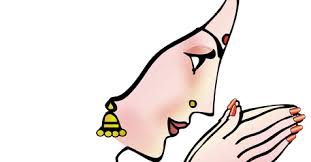